«Взаимодействие детского сада и семьипо формированию здорового образажизни детей младшего дошкольного возраста»
Подготовила воспитатель МДОУ «Детский сад №30»
Еремко Мария Сергеевна
Щекино, 2018г.
Здоровье — это не только отсутствие болезней, это состояние оптимальной работоспособности, творческой отдачи, эмоционального тонуса, того, что создает фундамент будущего благополучия личности.
Компоненты ЗОЖ
Занятия физкультурой, прогулки
Рациональное питание, соблюдение правил личной гигиены: закаливание, создание условий для полноценного сна
Дружелюбное отношение друг к другу, развитие умения слушать и говорить, умения отличать ложь от правды
Бережное отношение к окружающей среде, к природе
Медицинское воспитание, своевременное посещение врача, выполнение различных рекомендаций
Формирование понятия "не вреди себе сам
Актуальность работы с родителями
Семье нужна поддержка и сопровождение в вопросах формирования основ ЗОЖ у детей дошкольного возраста.
Взаимодействие детского сада и семьи по формированию здорового образа жизни детей дошкольного возраста необходимо в нашем современном мире, а пассивность родителей в вопросах воспитания детей, нежелание присутствовать на совместных физкультурно-оздоровительных мероприятиях, только усиливает эту необходимость.
Цель работы с родителями:
Создание условий для сохранения и укрепления здоровья детей
Задачи:
Оказывать всестороннюю помощь семье в обеспечении здоровья детей и приобщению их к здоровому образу жизни;
Расширить и разнообразить взаимодействие ДОУ и родителей по формированию ЗОЖ.
Формы взаимодействия с родителями
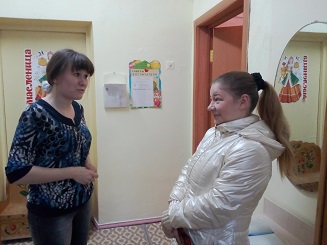 1. Традиционные

2. Нетрадиционные
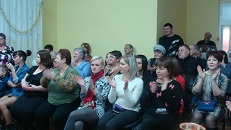 Традиционные
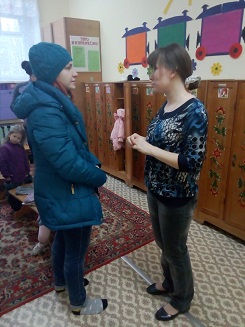 коллективные: общее родительское собрание
 родительская конференция
 групповое родительское собрание
 день открытых  дверей
 открытые занятия  для родителей
 вечера вопросов и ответов
презентация дошкольного учреждения
 индивидуальные: посещение на дому
 индивидуальные беседы и консультации
 наглядно – информационные: видеофрагменты различных видов деятельности
 фотографии
 выставки детских работ
 стенды
папки – передвижки
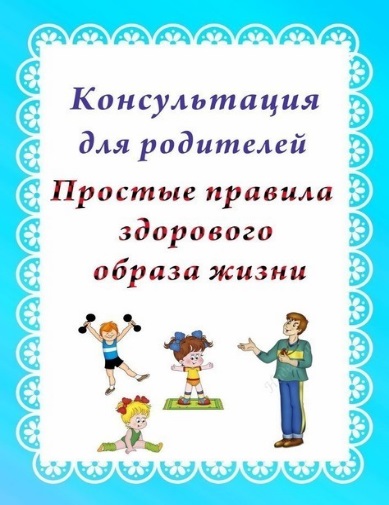 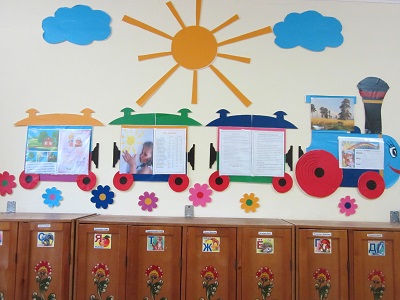 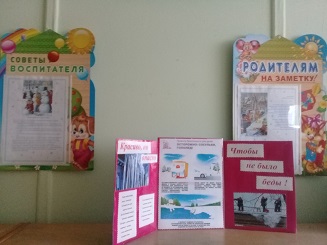 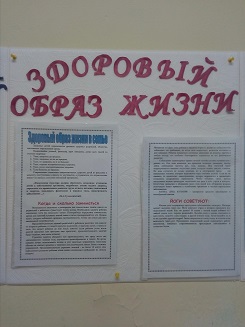 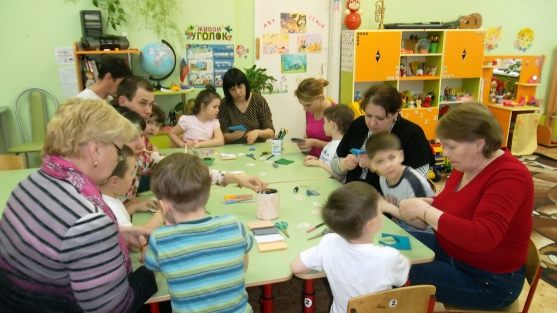 Нетрадиционные
Наглядно - информационные 
 Познавательные
 Досуговые
 Информационно – аналитические
 Письменные
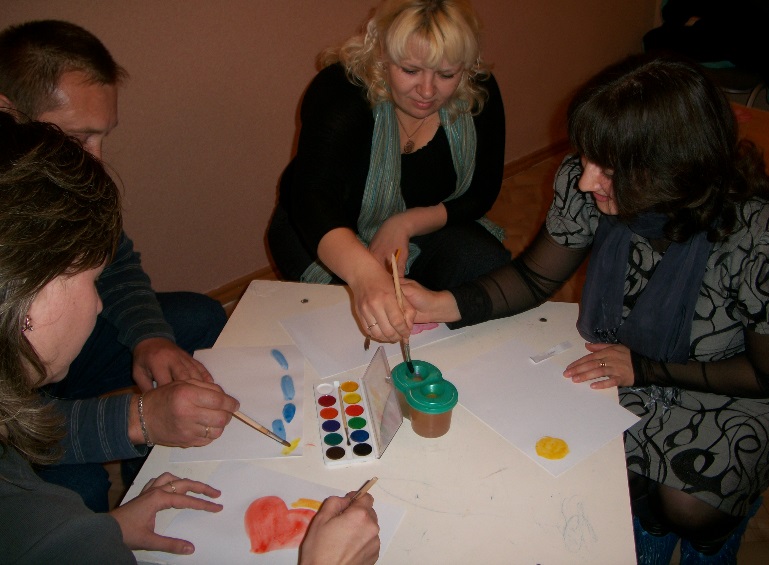 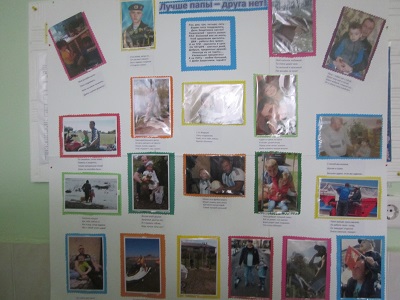 Наглядно - информационные
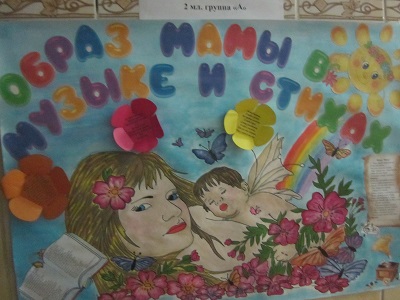 презентация ДОУ
дни открытых дверей
 открытый просмотр занятий
 выпуск стенгазет
 дни добрых дел
 творческие объявления
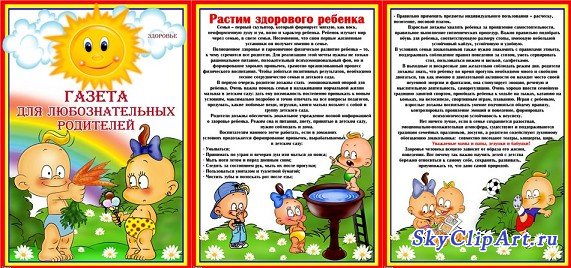 Познавательные
семинары – практикумы
 проведение собраний в нетрадиционной форме
 мини – собрания
 педагогическая гостиная
 устные педагогические журналы
 игры с педагогическим содержанием
 педагогические беседы с родителями
мастер-классы родителей
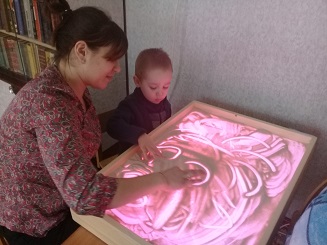 Досуговые
выставки работ родителей и детей (вернисаж)
совместные праздники
 кружки и секции
 совместные походы и экскурсии
 благотворительные акции
семинары, практикумы
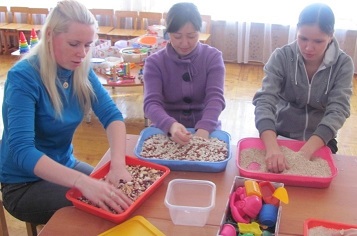 Информационно - аналитические
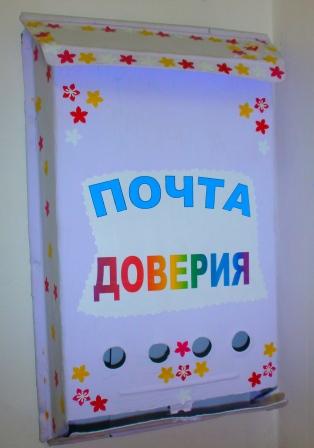 анкетирование
 «почта доверия»
 проведение срезов, опросов
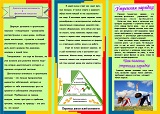 Письменные
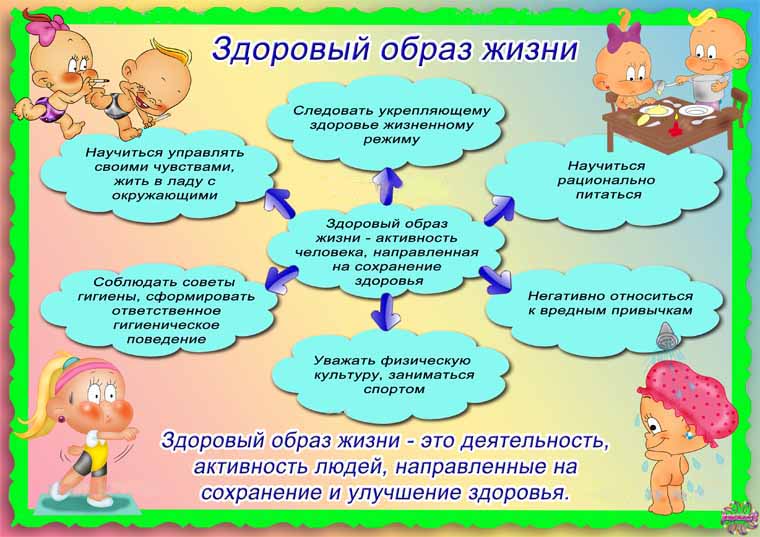 брошюры
 пособия
 памятки
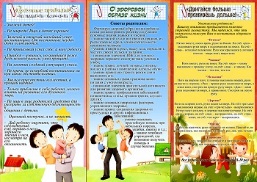 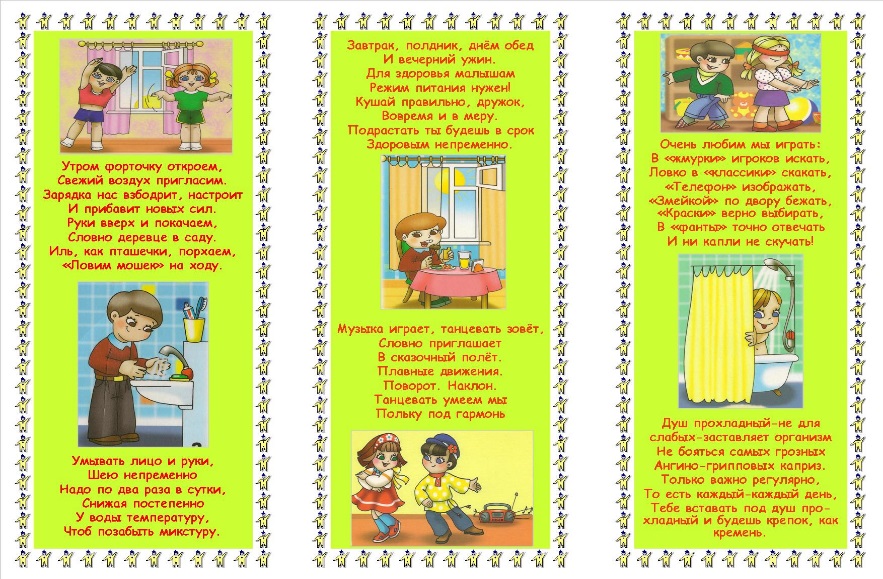 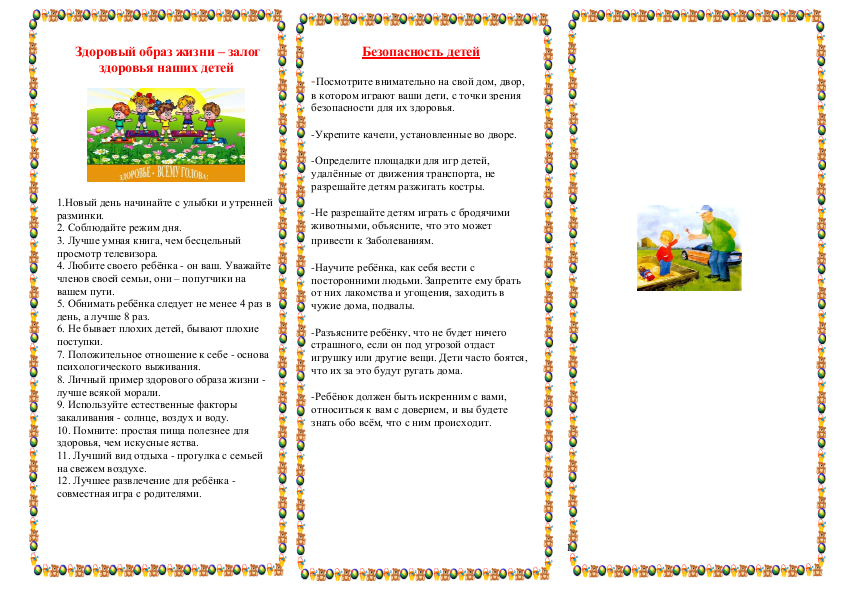 Принципы взаимодействия с родителями
Принцип партнерства, взаимопонимания и доверия.
2. Принцип согласованности действий.
3. Принцип самовоспитания и самообучения.
4. Принцип ненавязчивости.
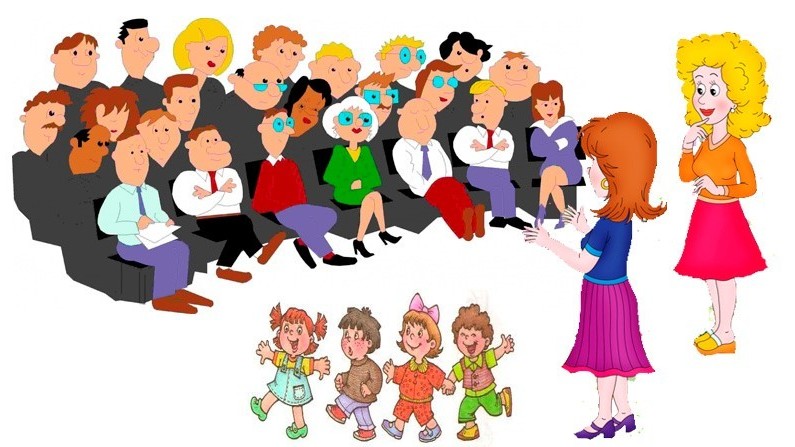 Предполагаемый результат:
- сформированные знания детей об основах ЗОЖ
- повышение физической подготовленности детей
- создание системы взаимосвязи и сотрудничества с родителями воспитанников по формированию основ ЗОЖ
- повышение количества посещений родителями праздников, развлечений
     - формирование чувства ответственности за своё здоровье и здоровье членов семьи.
СПАСИБО ЗА ВНИМАНИЕ!
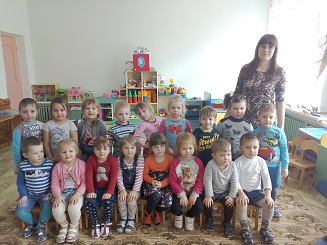